112學年度 試模擬
桃連區高級中等學校
免試入學超額比序項目積分 說明會
註冊組 江東運組長
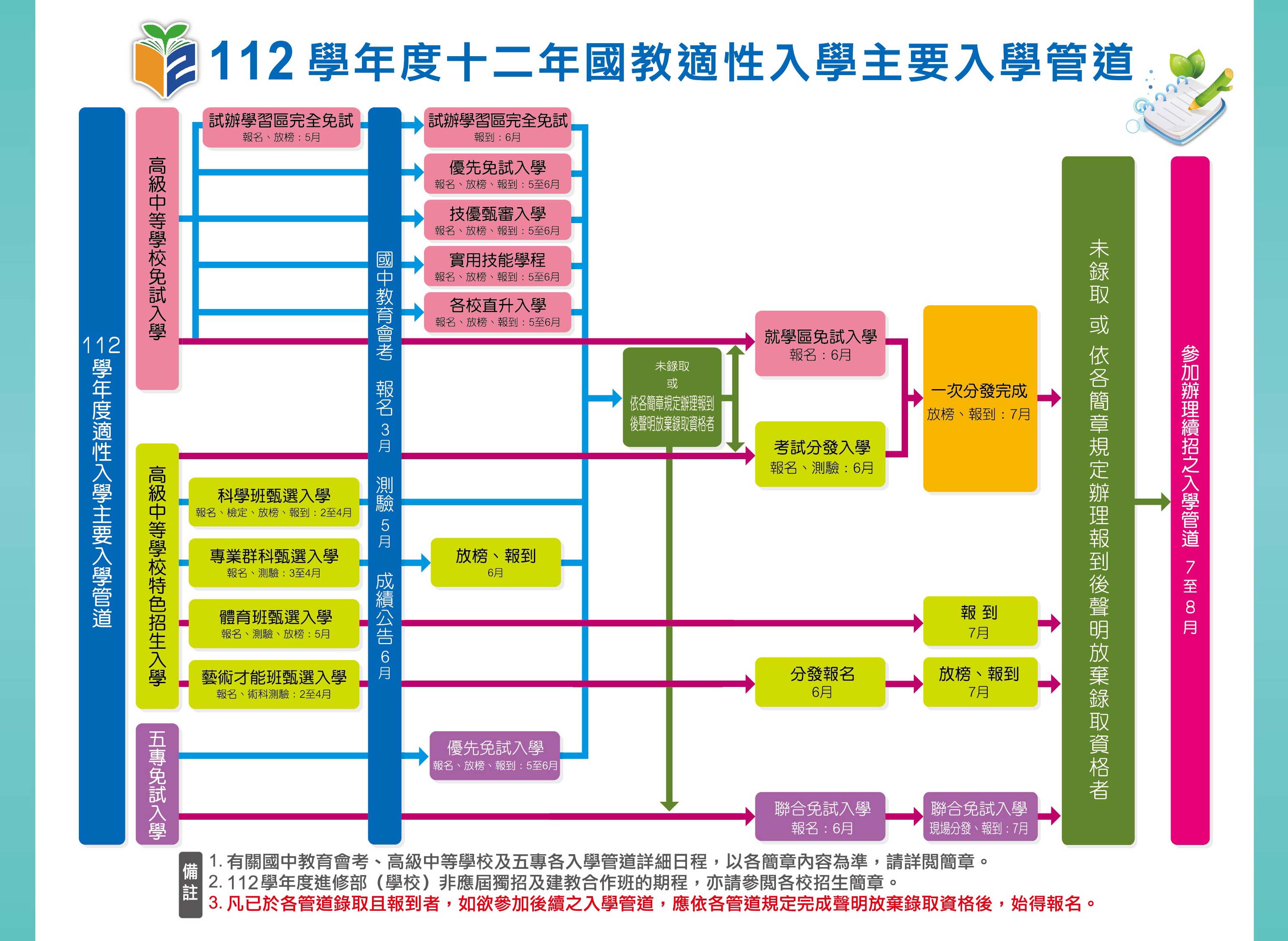 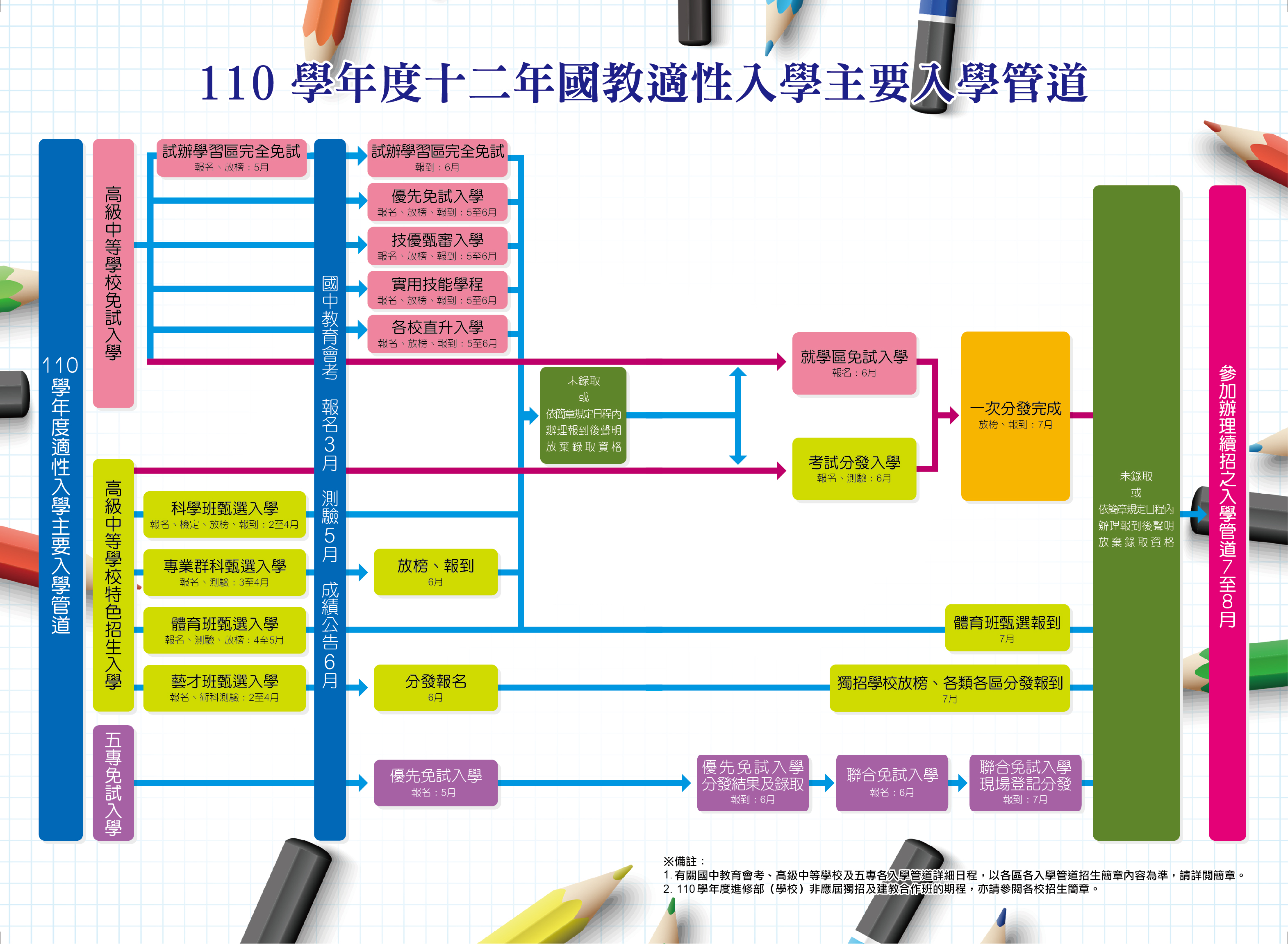 ╳五專╳
桃連區免試入學
大園、內壢 考試分發
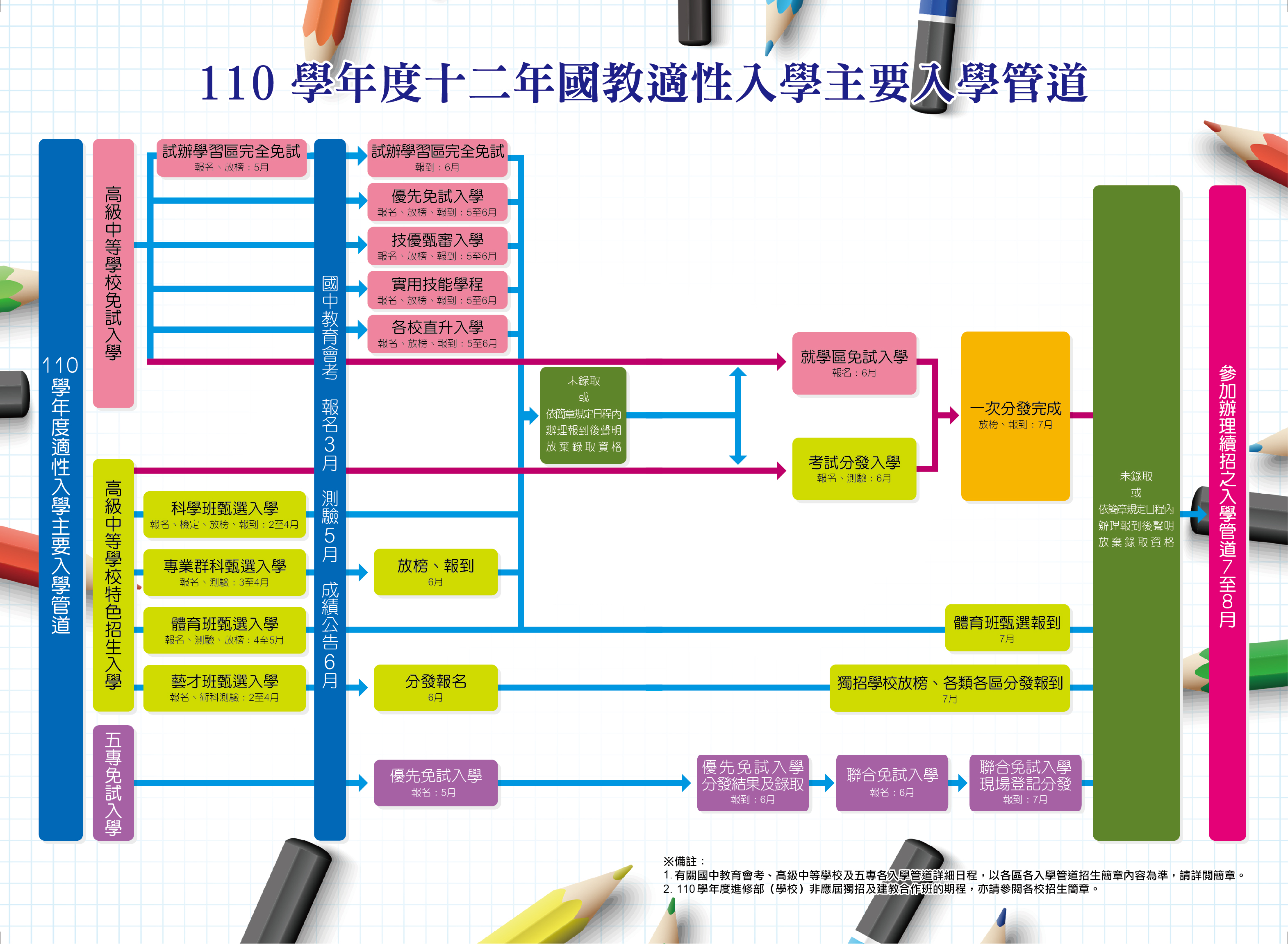 北、中、南區
聯合免試入學
適性入學方式-免試入學
免試入學　　　　　　-無入學門檻或條件
全額
錄取
一、報名人數未超過學校招生名額
超額
比序
二、報名人數超過學校招生名額
111學年(112年)全國約有19.7萬名國中畢業生
桃園市約有2.1萬(1/10)
111年高中、高職及五專總招生名額逾21萬
高中職五專招生名額 ＞ 國中畢業生人數
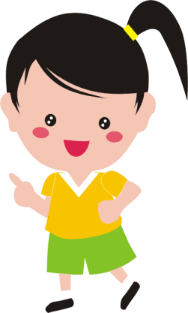 升學事項宣導
超額比序積分表
適用於-- 高中職
五專
積分另計
私立高職請現在就跟想讀的學校做好聯繫，並且密切注意下學期的特色招生。利用寒假準備考試的專業科目。
八大領域要有4大領域及格
～一定要補考！
適性輔導
利用模擬考了解孩子的落點找到自己的志願
適性輔導
一定要「銷過」
記「嘉獎」8支
多元學習
沒擔任幹部３４小時
任一學期幹部２７小時
任二學期幹部２０小時
多元學習
五專 
沒擔任60小時
一學期52小時
二學期44小時
適性輔導＋多元學習上限６７分
※不論有無才藝表現
若沒有拿滿分，
則等於會考少人家一個等級
超額比序怎麼比？總積分
(1)會考積分與點數換算
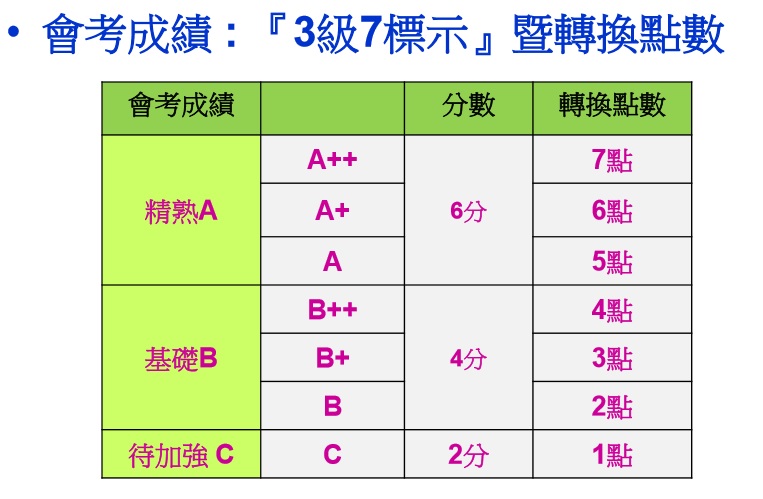 (2)先比總積分＝67+教育會考
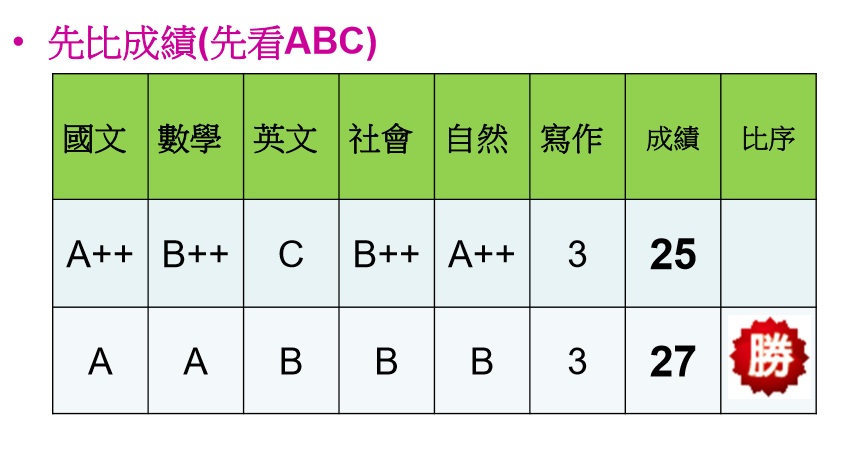 總積分相同－超額比序
低收入戶學生為優先
適性輔導＞多元學習表現＞教育會考
「志願序積分」
會考總點數(積點)
各單科成績 (國文＞數學＞英語＞社會＞自然) (A++>A+>A> B++>B+>B>C)
(3)總積分相同，比1.低收->2.大項目(同分)
-> 3.志願序積分－高者優先錄取
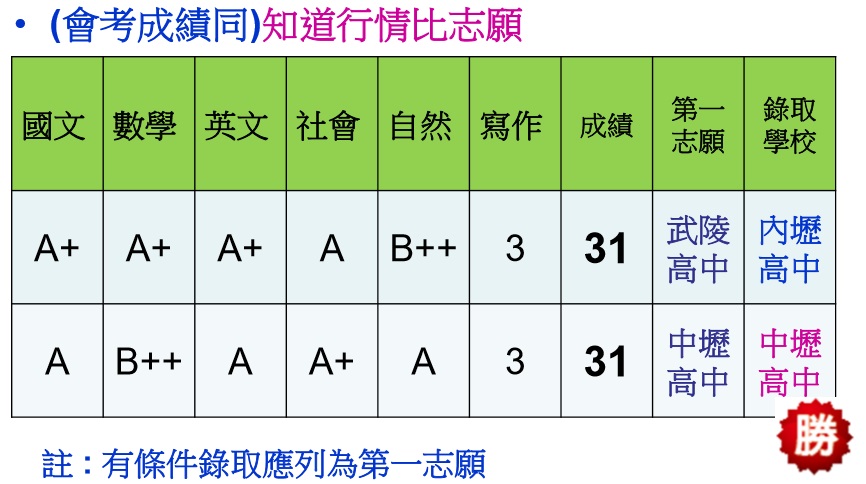 ？
？
(4)志願序積分相同，比積點，高者勝出
(5)積點相同，比單科
(國＞數＞英＞社＞自)
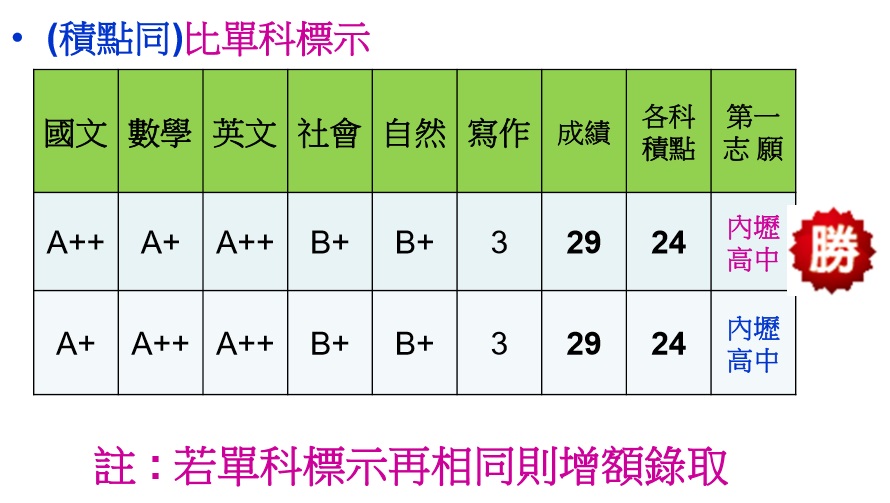 錄取
學校
╳
落榜
(6)積點高非致勝關鍵，
關鍵是將有把握科目衝高，
AAAAA>AAAA>AAA>AA>A>B++>C
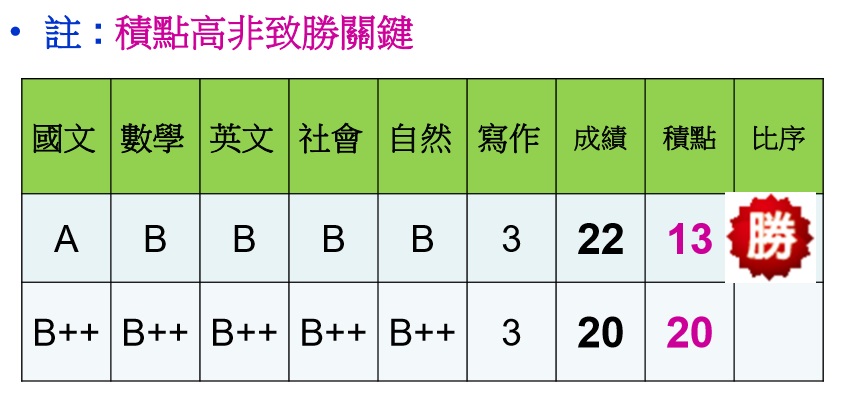 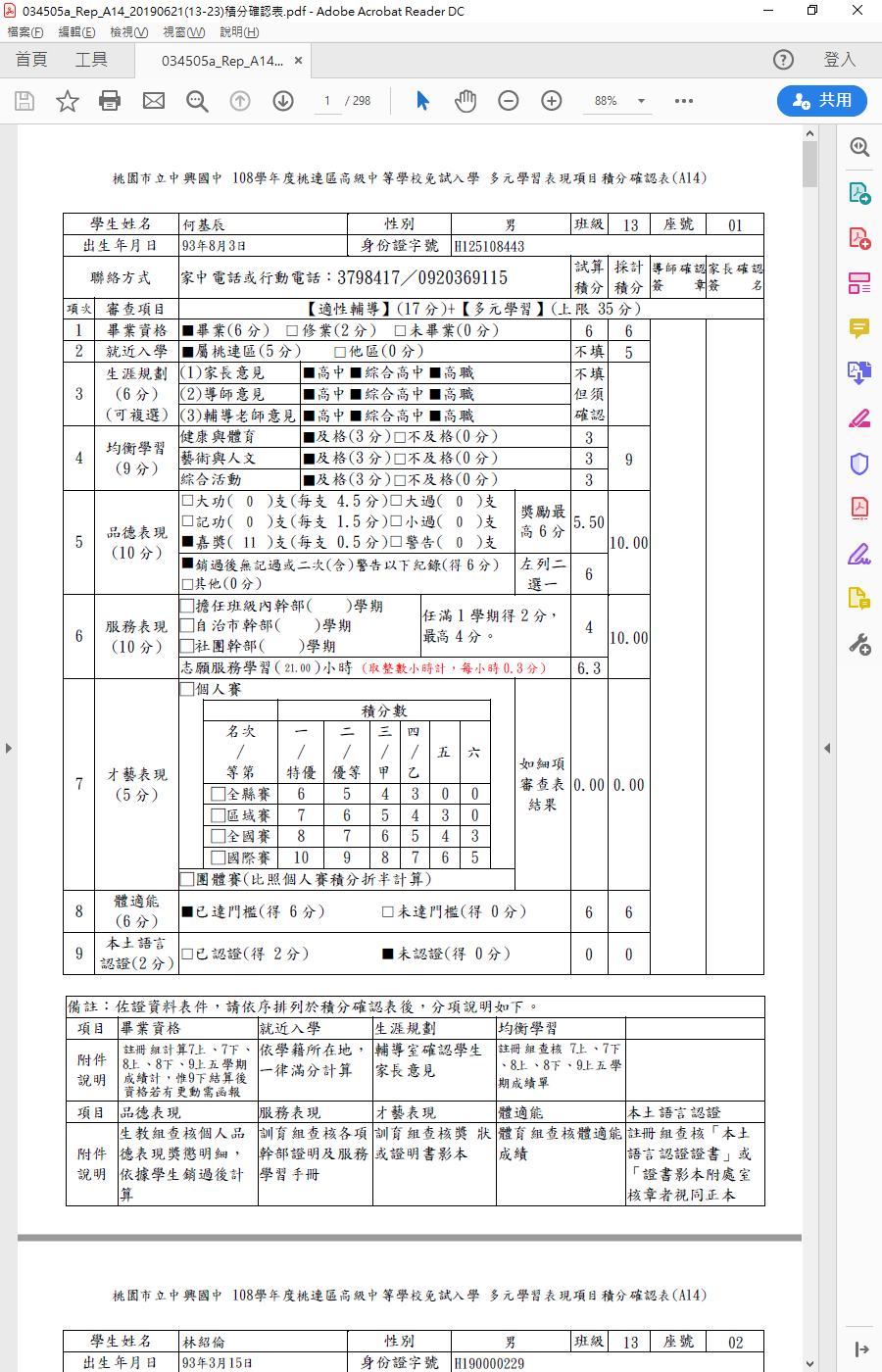 算積分
填志願
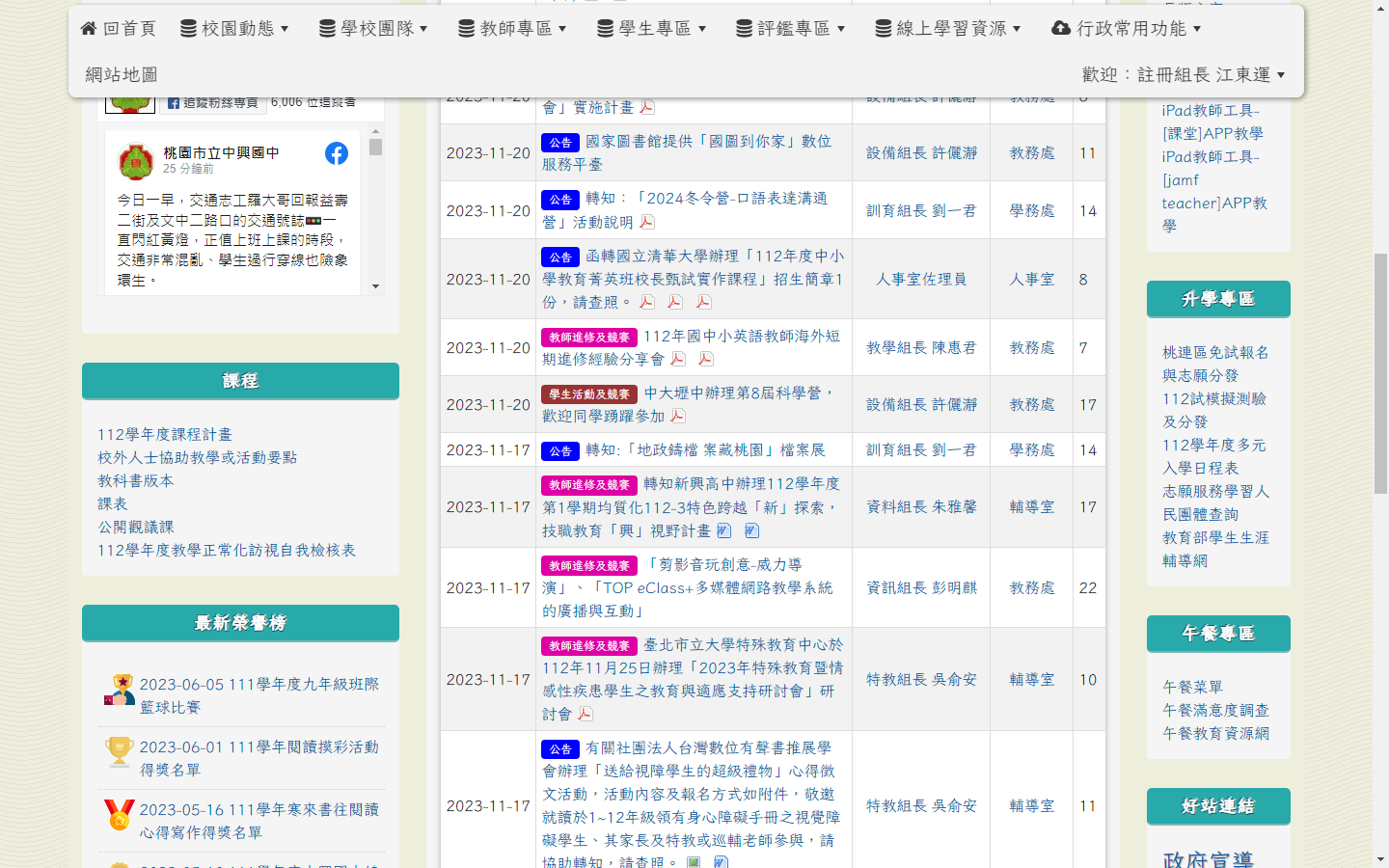 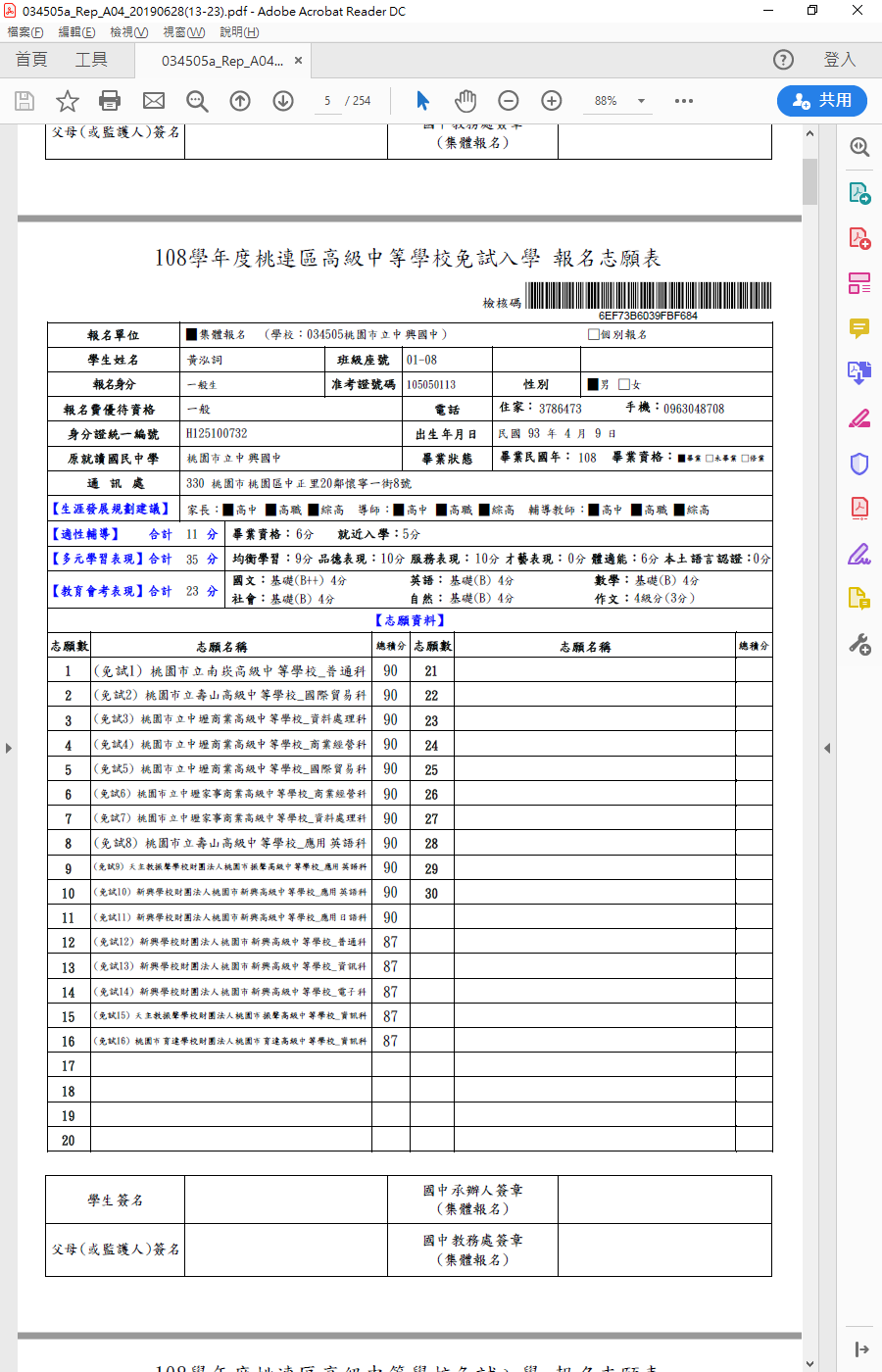 要報名
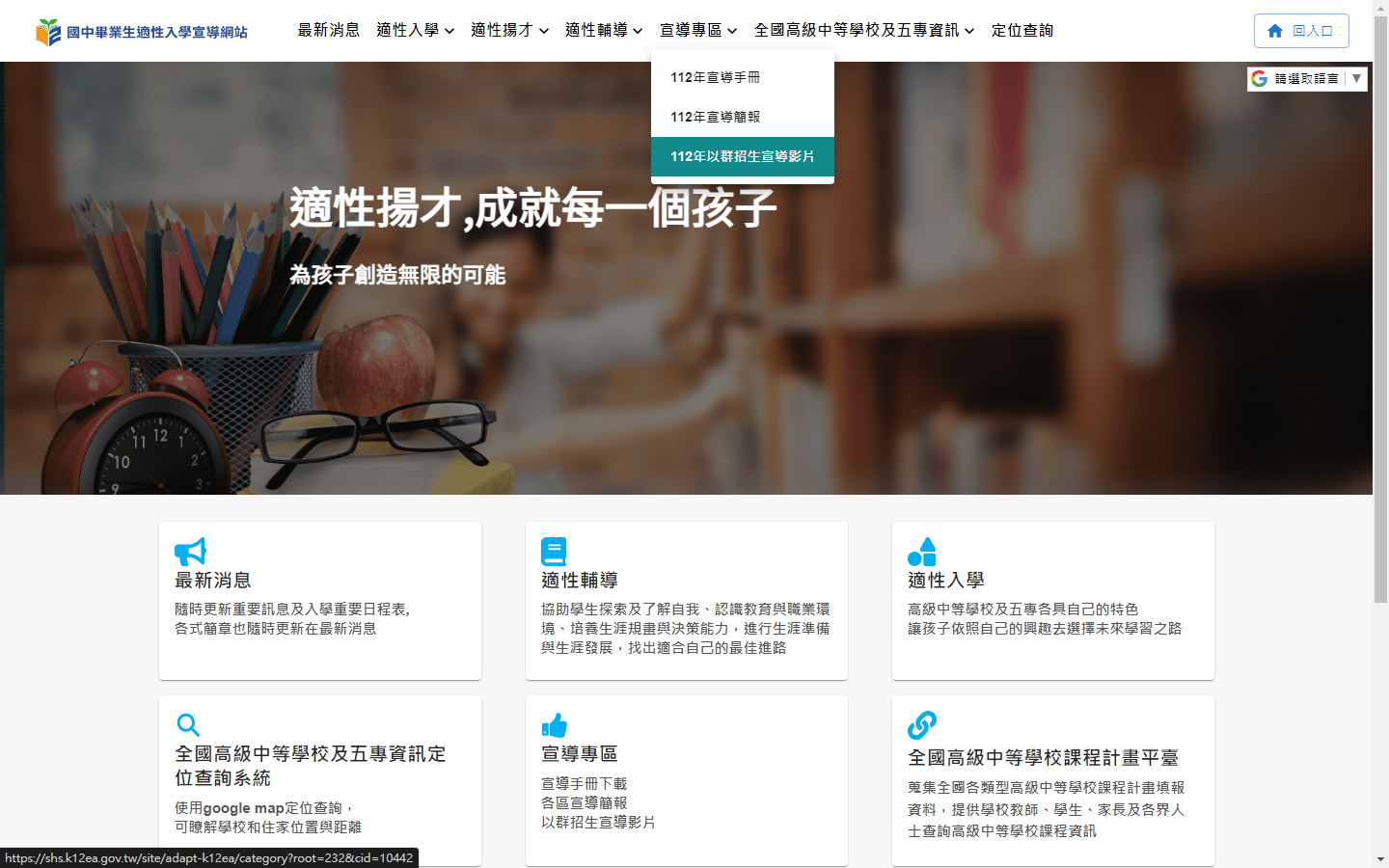 THE END